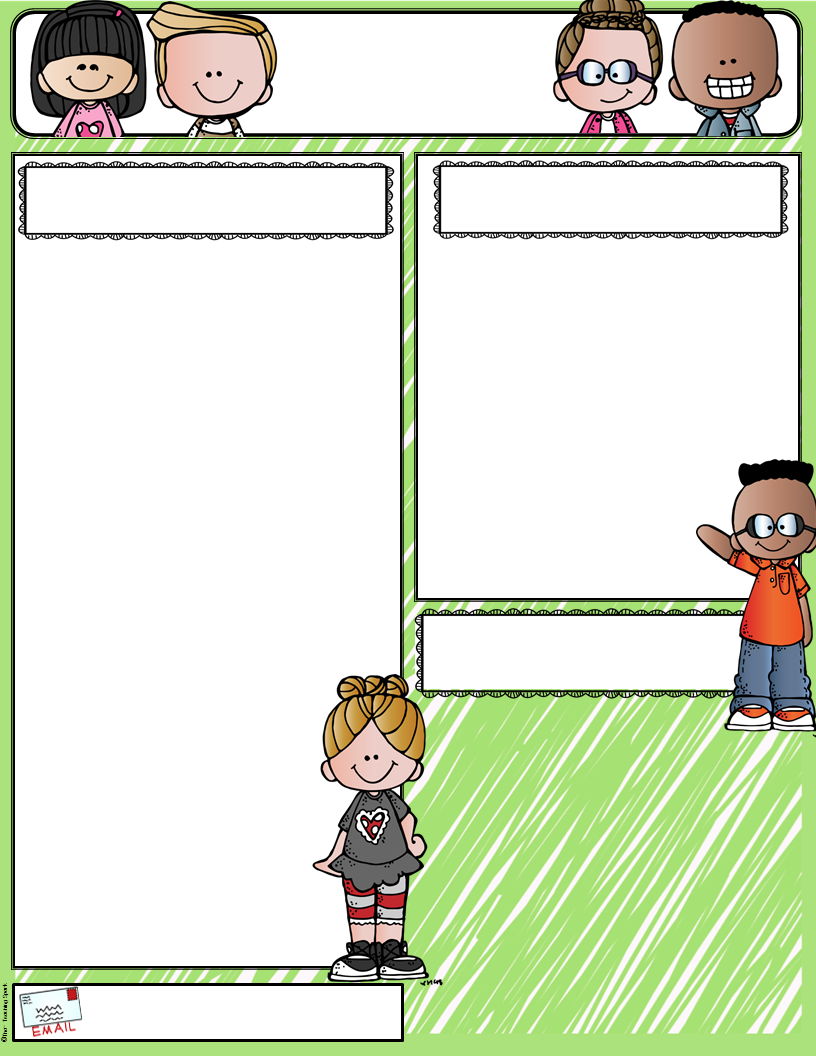 Dr. Alvarado’s ELAR Newsletter
October 15-19, 2018
Special Announcements
This Week’s Skills
*Fall Festival is approaching, if you would like to assist with donating a gift basket or items, please send them by October 19th.  

*Next week is Red Ribbon Week. 
 
*We will dismiss at 2:45 pm 
on Fridays.
Reading: We will be investigating informational text. Read each night for 10 minutes and write on the reading log.  
 
Writing: We will continue to use mentor author techniques in our writing. We will begin writing informational papers. 

Phonics: We will be learning about the v/e rule and vowel digraphs. Practice reading and writing your sight words each night.
Spelling test on Friday.

.
Ways to help….
Have your child practice coding their spelling words. 

Have your child practice reading and writing their sight words.

Ask your child questions about what they are reading.
talvarado@grafordisd.net